ESCUELA NORMAL DE EDUCACIÓN PREESCOLAR
Licenciatura en Educación Preescolar
Ciclo Escolar 2020-2021
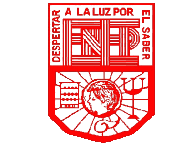 Curso: Artes Visuales
Maestra: Silvia Erika Sagaón Solís 
Alumna: Eva Camila Fong González 
N° de Lista: 3
3°” B” 
Sexto Semestre 
Evidencia de aprendizaje: El libro del artista
UNIDAD I 
Lo que sabemos sobre las artes visuales
COMPETENCIAS:
Detecta los procesos de aprendizaje de sus alumnos para favorecer su desarrollo cognitivo y  socioemocional. 
∙ Establece relaciones entre los principios, conceptos disciplinarios y contenidos del plan y  programas de estudio en función del logro de aprendizaje de sus alumnos, asegurando la  coherencia y continuidad entre los distintos grados y niveles educativos. 
Integra recursos de la investigación educativa para enriquecer su práctica profesional, expresando  su interés por el conocimiento, la ciencia y la mejora de la educación. 
∙ Emplea los medios tecnológicos y las fuentes de información científica disponibles para  mantenerse actualizado respecto a los diversos campos de conocimiento que intervienen en  su trabajo docente. 


Saltillo, Coahuila                                                                   25 de abril del 2021
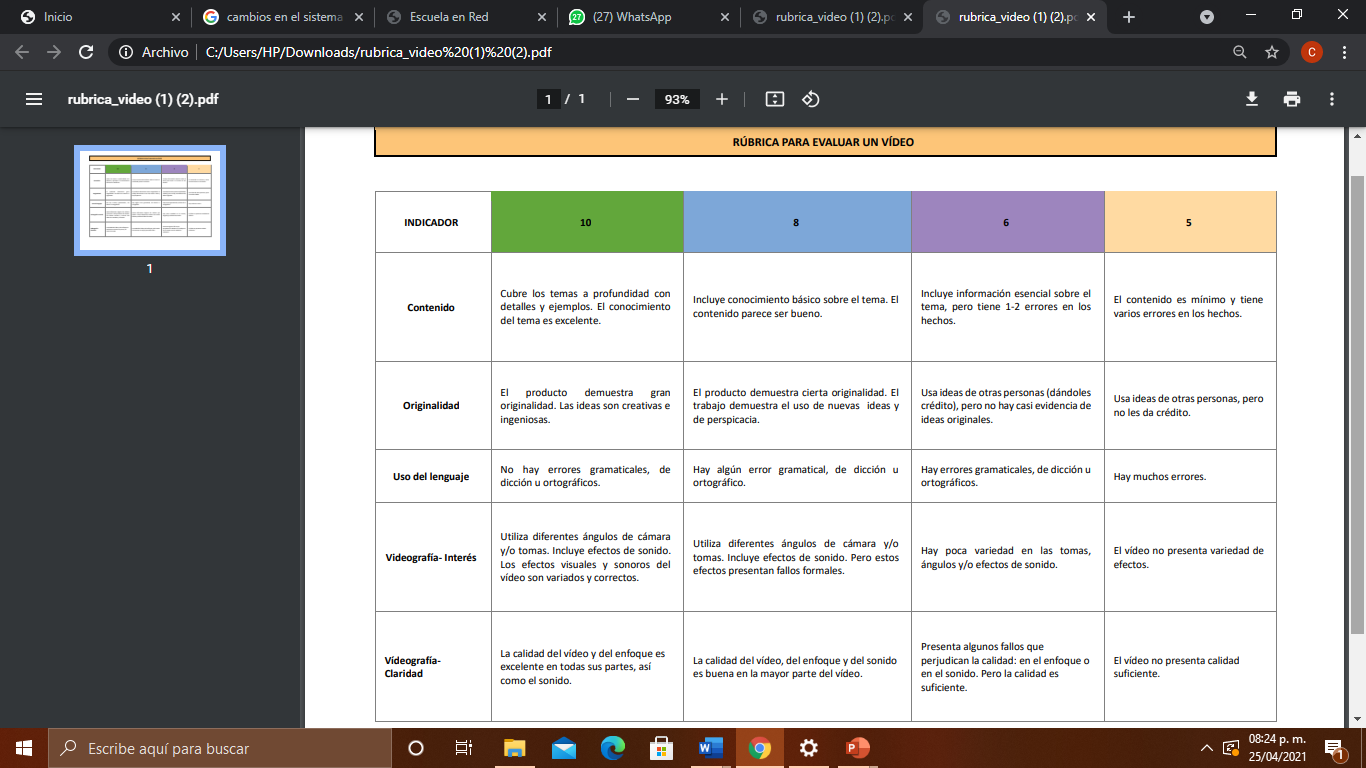 https://youtu.be/CMv2Xo-5N1w
Link del video: